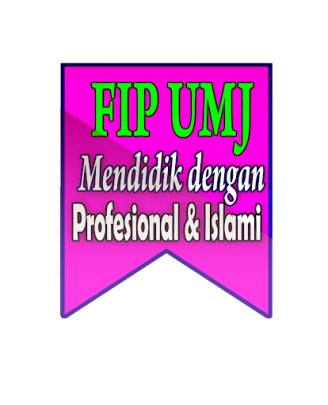 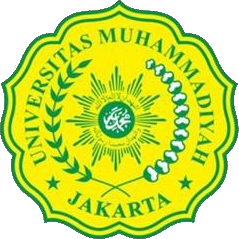 BACAAN NONFIKSI ANAK
Ragam bacaan nonfiksi anak
01
Buku alfabet
04
Buku Bergambar Tanpa Kata
Buku berhitung
02
Buku konsep
BUKU BERGAMBAR
05
03
Buku alfabet
Buku alfabet adalah sebuah buku yang dibuat sebagai media perkenalkan, pegajaran, ataupun pengidentifikasian huruf-huruf bagi anak. Pada buku alfabet, setiap huruf alfabet dikaitkan dengan suatu ilustrasi objek yang diawali dengan huruf. Ilustrasi harus jelas berkaitan dengan huruf-huruf kunci dan gambar objek dan mudah teridentifikasi.
01
Tujuan buku alfabet
Stewig (dalam Nurgiyantoro, 2013:124) mengemukakan bahwa buku alfabet dimaksudkan untuk membantu anak mempelajari huruf, urutan huruf, bentuk huruf, stile, dan korespondensi antara bunyi dan simbol. selain itu, buku alfabet juga dapat memperkenalkan konsep dan membantu anak untuk mengidentifikasi dan menguasai literasi baik secara verbal maupun visual.
Jenis-jenis buku alfabet
3. Pencocokan (gambar dan kata atau huruf dan huruf)
Gambar dan huruf kata
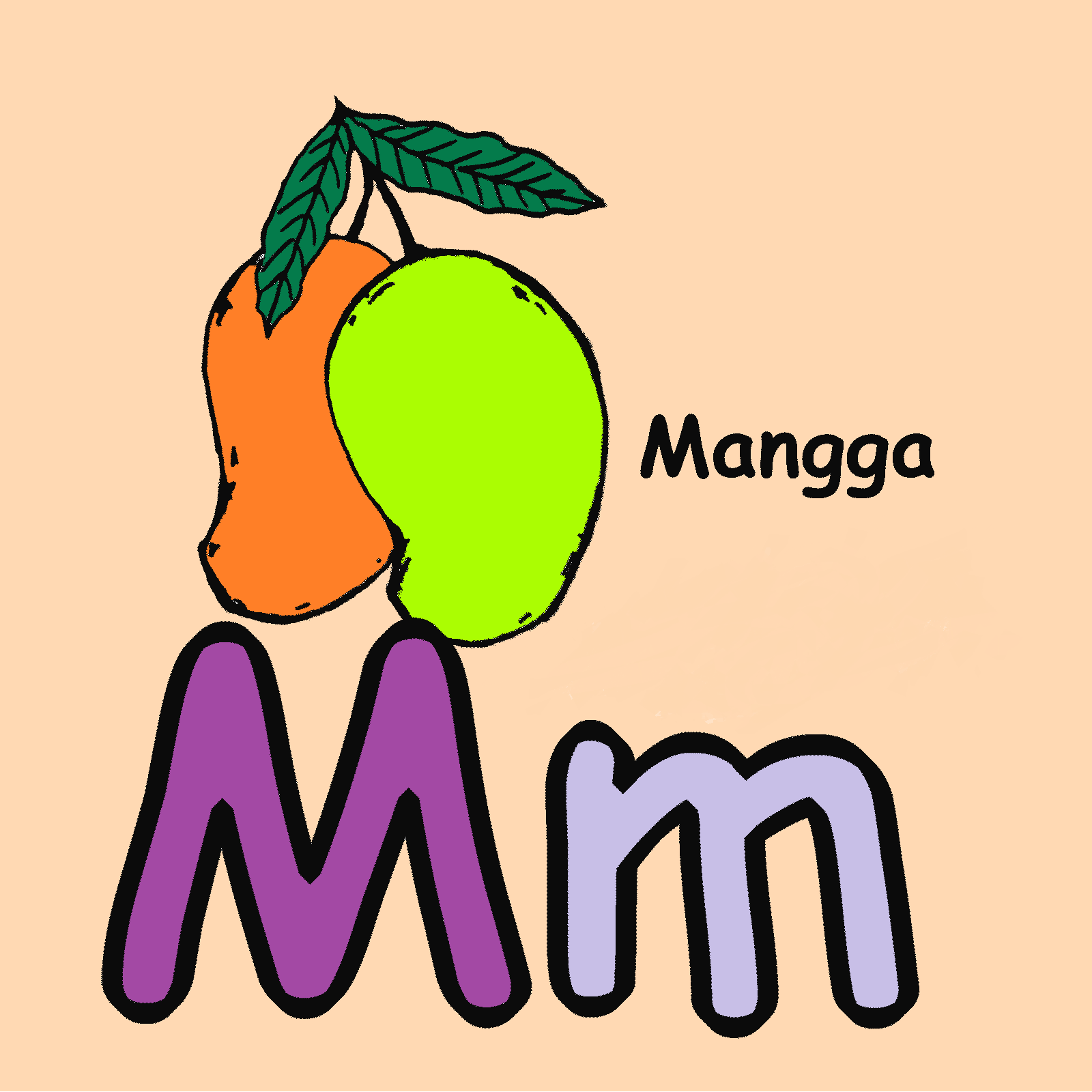 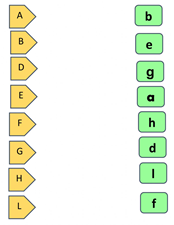 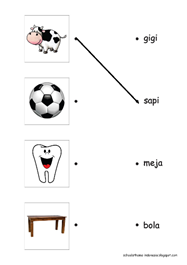 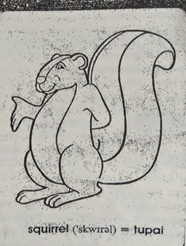 2.Gambar dan huruf kata dua bahasa
Buku berhitung
02
Buku berhitung adalah sebuah buku yang dibuat sebagai media perkenalkan dan pembelajaran angka bagi anak. Sama seperti buku alfabet, buku ini juga mengenalkan konsep berhitung dan hitungan dengan cara yang menyenangkan (Riris, 2017:15). Buku berhitung tetap menyertakan gambar-gambar untuk membantu anak dalam proses penyerapan informasi.
Tujuan buku berhitung
Tujuan dari buku berhitung yaitu untuk mengenal dan membelajarkan anak terhadap literasi visual dan literasi angka. Bentuk visual berupa gambar dipergunakan untuk mengenal dan membelajarkan anak pada angka. Jadi, buku berhitung bertujuan untuk mengenalkan angka dan konsep berhitung pada anak di usia awal.
Jenis-jenis buku berhitung
Gambar dan angka
3. Gambar, angka, dan gambar cerita
2. Gambar dan penjumlahan angka
Buku konsep
Menurut Nurgiyantoro (2013:142), buku konsep adalah sebuah buku yang dipergunakan untuk mendeskripsikan berbagai dimensi dan jenis objek atau berbagai konsep yang abstrak kepada anak. Lebih jelasnya, buku konsep merupakan buku yang sengaja dirancang bagi anak-anak untuk mengenal dan mempelajari hal-hal yang ada dalam dunia.
03
Tujuan buku konsep
Tujuan utama dari buku konsep ini yaitu mengajak anak untuk mengenal dunia. Buku konsep dapat merangsang anak untuk berbicara, mengembangkan kosakata, dan memperluas pertumbuhan pengalamannya tentang dunia. Termasuk di dalamnya konsep mengenai benda, manusia, binatang, warna, ukuran besar kecil, tinggi rendah, dan lain-lain yang memiliki konsep berbeda dan perlu dipahami.
Jenis-jenis buku konsep
Konsep tunggal, konkret
Konsep kompleks dan abstraks
Dilihat dari kompleksitas gambar, dalam sebuah gambar yang berisi berbagai objek dengan warna-warna yang berbeda, sudah boleh dikatakan sebagai gambar yang kompleks. Artinya, gambar tersebut dapat dipergunakan untuk mengenal dan membelajarkan suatu konsep, termasuk konsep persamaan dan perbedaan. Konsep-konsep abstrak itu antara lain berupa sesuatu yang terjadi di dalam hati, misalnya sedih, gembira, rindu, cemas, sayang, marah, tidak suka, atau juga yang mengandung pertentangan seperti hidup dan mati, konsep hubungan antar hal, dan lain-lain.
Sesuai dengan namanya, tunggal yang berarti satu. Dalam artian satu yaitu hanya memfokuskan pada satu konsep tertentu. Konsep tunggal konkret berarti suatu konsep khusus yang nyata. Misalnya, gambar objek yang dipergunakan untuk mengenalkan konsep warna, seperti gambar-gambar mobil yang sama namun dengan warna yang berbeda pada tiap mobil. Tidak hanya gambar konsep untuk mengenalkan persamaan, bulu konsep juga dapat digunakan untuk mengenalkan konsep pertentangan, misalnya konsep mengenai ukuran seperti besar-kecil, panjang-pendek, tinggi-rendah, dan lain-lain.
Karakteristik Buku Alfabet, Buku Berhitung, dan Buku Konsep
(i) Tujuan pengarang dan ilustrator menulis buku itu harus jelas
(ii) Gambar objek dan binatang yang ditampilkan harus jelas menunjukkan identitasnya, dan gambar yang ditujukan kepada anak usia awal pada tiap halaman hanya berisi satu atau dua gambar.
(iii) Gambar objek dan binatang yang ditampilkan haruslah yang lebih familiar sehingga mudah diidentifikasi oleh anak, dan diusahakan untuk tidak memiliki beberapa nama atau yang bersifat ambigu.
(iv) Gambar-gambar yang ditampilkan dipergunakan untuk ilustrasi huruf, angka, atau konsep, dan kata-kata yang menyertai gambar haruslah mempunyai asosiasi yang jelas
(v) Jika mempergunakan huruf alfabet dan angka untuk mempresentasikan sebuah topik, informasi yang ingin disampaikan harus akurat dan dapat dijangkau oleh anak.
(vi) Format harus dapat diprediksikan dan konsisten; pola dan tata letak penulisan huruf, angka, dan kata-kata yang menyertainya harus diusahakan sedemikian rupa sehingga mudah dikenali oleh anak.
Buku gambar tanpa kata
Buku gambar tanpa kata adalah buku-buku gambar cerita yang alur ceritanya disajikan dalam bentuk gambar. Buku gambar tanpa kata bisa saja disertai dengan kata-kata, tetapi sangat terbatas. Buku gambar tanpa kata memiliki tingkat kompleksitas dari yang sederhana hingga yang lebih abstrak. Tak heran bila model buku ini tak hanya dikonsumsikan oleh anak-anak saja, melainkan juga untuk pembaca dewasa.
04
Tujuan buku gambar tanpa kata
Menurut Huck dkk (dalam Nurgiyantoro, 2013:150), buku gambar tanpa kata secara tidak terduga amat membantu mengembangkan sejumlah keterampilan yang diperlukan dalam membaca. Tujuan buku jenis ini yaitu untuk membiarkan atau memberanikan anak untuk mengkreasikan kata sendiri. Dengan begitu, kemampuan berbahasa anak tersebut berkembang. Gambar-gambar tanpa kata tersebut menjadi daya gerak anak dalam mengembangkan fantasi lewat imajinasi dan logika yang ia miliki. Dengan buku ini pula keberanian dan kemandirian tertanam, sehingga dapat ia gunakan pada kehidupannya sehari-hari.
Karakteristik Buku Alfabet, Buku Bergambar tanpa kata
(i) Selalu kaya dengan gambar dan penuh detail sehingga memaksa pembaca untuk mengamatinya secara lebih hati-hati setiap kali membaca.
(ii) Mempergunakan gambar aksi untuk mengembangkan karakter. 
(iii) Buku-buku itu menampilkan tema yang menarik atau yang mampu membangkitkan rasa ingin tahu pembaca.
(iv) Latar menjadi bagian alur cerita, dan ilustrasi diberikan secara detail sehingga dapat memberikan gambaran tempat yang mudah dikenali dan memungkinkan pembaca untuk masuk ke dalam cerita.
(v) Buku-buku itu menghadirkan visi tentang dunia secara lebih luas, mengundang petualangan, dan mempergunakan imajinasi merupakan bagian dari kehidupan yang normal.
(vi) Buku-buku itu biasanya mempunyai dampak emosional yang kuat terhadap pembaca, mengesankan, dan membuatnya tetap memikirkannya.
(vii) Sebagian di antara buku jenis ini memberikan dampak imajinatif yang berbeda kepada pembaca karena sengaja dikreasikan dengan alasan tertentu.
Buku bergambar
Buku bergambar (picture books) bila dalam pengertian sempit merupakan buku yang di dalamnya terdapat gambar-gambar, sedangkan dalam pengertian luas, buku bergambar dapat mencakup semua jenis buku bergambar seperti buku cerita bergambar (picture story books), buku informasi (informational books), buku konsep (concept books), buku berhitung (counting books), dan lain-lain. Buku bergambar menunjuk pada pengertian buku yang menyampaikan pesan lewat dua cara, yaitu ilustrasi dan tulisan (Huck dkk dalam Nurgiyantoro, 2013:153).
05
Fungsi buku bergambar
2
1
3
membantu anak untuk belajar tentang dunia, menyadarkan anak tentang keberadaan di dunia di tengah masyarakat dan alam.
membantu anak terhadap pengembangan dan perkembangan emosi.
membantu anak belajar tentang orang lain, hubungan yang terjadi, dan pengembangan perasaan
4
6
5
membantu anak untuk memperoleh kesenangan
membantu anak untuk menstimulasi imajinasi
membantu anak untuk mengapresiasi keindahan
KESIMPULAN
Dalam rangka pengembangan pengetahuan anak, anak sangat membutuhkan 
informasi. Anak memiliki rasa ingin tahu yang tinggi. Sebagai pengenalan, anak 
membutuhkan pemahaman dasar mengenai apa itu huruf alfabet, apa itu angka, konsep, 
serta penambahan wawasan mengenai suatu objek. Untuk itu, bacaan nonfiksi anak 
berupa buku alfabet, buku berhitung, serta buku konsep, akan membantu perkembangan 
berbahasa dan kognitif anak. Buku alfabet adalah sebuah buku yang dibuat sebagai media 
perkenalkan, pegajaran, ataupun pengidentifikasian huruf-huruf bagi anak. Buku 
berhitung adalah sebuah buku yang dibuat sebagai media perkenalkan dan pembelajaran
angka bagi anak. buku konsep merupakan buku yang sengaja dirancang bagi anak-anak 
untuk mengenal dan mempelajari hal-hal yang ada dalam dunia. Bacaan nonfiksi anak tak 
hanya mengandalkan literasi verbal, tetapi juga literasi visual dan literasi angka. Literasi 
visual atau gambar sangat berperan sebagai daya tarik anak dalam membaca.
TERIMA KASIH